Implementing a one-to-one online English for Academic Purposes (EAP) support service across the University curriculum
Dr Jo Fayram and Dr Lina Adinolfi, School of Languages and Applied Linguistics
Existing EAP provision at the OU
Two dedicated credit-bearing EAP modules currently exist within LAL - one general EAP, one business-related EAP – both embracing students with English as either a first or additional language

Yet to date there has been:

-  no systematic cross-university focus on EAP
The OU-wide one-to-one online EAP support service
was prompted by concern from some tutors in FBL that they could not provide their students with EAP support via the ISSF, themselves

was organised by a cross-faculty team

drew on the ISSF to provide dedicated subject-specific one-to-one EAP sessions using a team of specialist EAP tutors

is offered to students across all OU Faculties at Access, undergraduate and taught postgraduate levels

is operationalised by three advisors based in the Manchester SST.
EAP sessions broken down by Faculty or programme, student numbers and total session count (01.02.19 - 11.10.21)
[1
The operationalisation of the one-to-one online EAP support service
Strategic alignment and buy-in
Strategic alignment-Access Participation and Success Strategy: the project is seen as particularly valuable to students with low prior educational qualifications (PEQs)-The project is of clear relevance to supporting international students with English as an additional languageBuy-in-Academic Services: agreement to use a portion of the ISSF for the scheme-Faculties: agreement needed for tutors to refer their students to the project.
Staff Tutors: briefing materials sent via email
Tutors: separate briefing forwarded by staff tutors via email
Student Services: presentations, Q & A sessions, briefing notes
 All of the above supported by an intranet page and tutor newsletter.
Robust communications
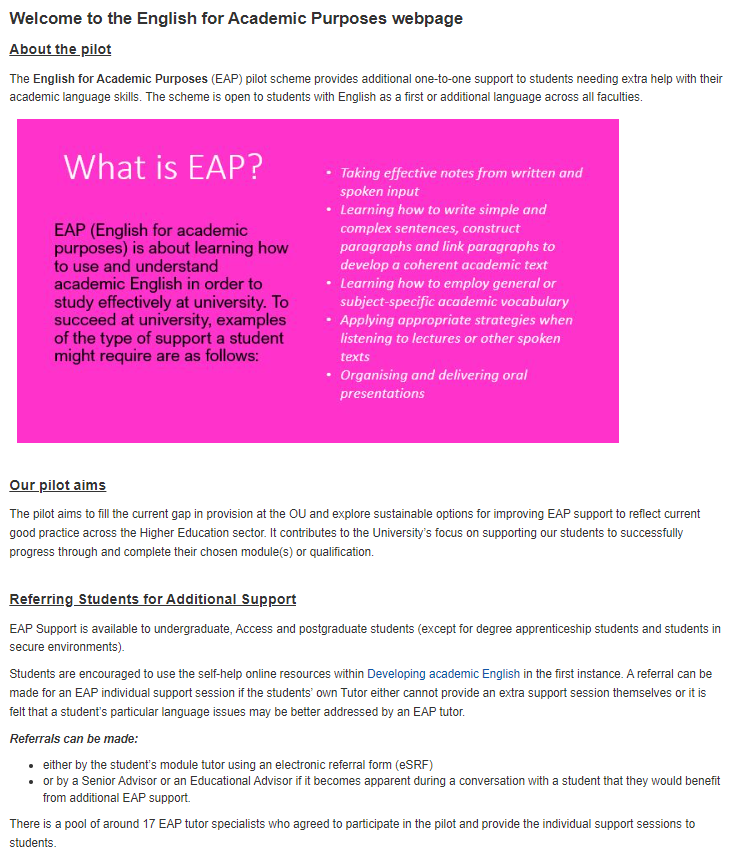 The EAP specialist tutors
16 tutors originally recruited from the two existing EAP modules

Criteria for recruitment included a broad range of subject-specific EAP experience (e.g. Law, Chemistry)

EAP tutors briefed via a dedicated forum with follow-up Q & A sessions

Ongoing EAP tutor support provided via the forum and by email.
Online systems and dedicated webspaces
A dedicated forum, materials’ repository and online room was created on an existing website to foster an online Community of Practice where EAP tutors can share experiences, support one another and upload additional resources

A VLE website was set up to host the Adobe Connect tutorial sessions
 
An intranet page was created as a source of information for others about the project

A Student Services SharePoint site contained project-related statistics and feedback forms.
Research questions
What is the impact of the one-to-one online EAP support service on student success, as measured by standard OU indicators of completion and first time pass rates?
What is the value attributed to the one-to-one online EAP support service from the perspectives of the participating students and specialist tutors?
Methodology (mixed methods)
Findings
Module completion and first-time pass rates
Comparison of intervention group and matched control group against outcome measures (RQ1)
Value attributed to students’ academic progress from their own and the specialist EAP tutors’ perspectives (RQ2)
Student evaluation data
Value attributed to students’ academicprogress from their own and the specialist EAP tutors’ perspectives (RQ2)
Specialist EAP tutor evaluation data
Value attributed to students’ academic progress from their own and the specialist  EAP tutors’ perspectives (RQ2)Themes and sub-themes derived from student and tutor open survey comments and student interviews
Academic impact 

Progress
‘My writing level was so bad, so poor. For me, oh my God, I saw that my level was better and I just, like, I was like climbing the Everest- you know that huge mountain and I say at least I know where I am at the moment and what I have to do.’ (Student interview comment)

TMA scores
‘[Student] contacted me this morning to tell me that he had received a mark of 58% for TMA02, whereas his mark for TMA01 was 0%.’ (Tutor survey comment)

Retention
‘I was on the verge of deferring or stopping studying altogether. It was amazing. It was really good.’  (Student interview comment)
Factors contributing to academic impact 


Student confidence & self-belief
‘‘As soon as I spoke to [the tutor], I knew I could do this. I really needed this support.  A lifeline.’ (Student interview comment)


EAP tutor-student relationship
‘[Tutor] was a lovely, genuine professional, caring, attentive and a great listener, empathiser and excellent, understanding communicator. I consider myself fortunate to have been given the opportunity to pick his brains. It was a genuine pleasure to “meet” with him online via Adobe Connect.’ (Student survey comment)


Personalised one-one support
‘She found 1 to 1 really helpful.’ (Tutor survey comment)
Factors contributing to academic impact
Language awareness
‘[Student] seemed to have a better understanding of the need to plan and structure ideas, and how to do that.  She now has a “template” she might use to plan her writing.’ (Tutor survey comment)


Meeting an EAP support need
‘This scheme is incredible, in my opinion it would be wonderful for it to become a permanent fixture, as the knowledge I gained has enabled me to move forward with my studies. For students like myself who have not studied for a long time this scheme was outstanding and I cannot praise the tutor enough for giving up his time to help me..’ (Student survey respondent)

‘I would have liked to have more. They did add a lot of value.’ (Student interview comment)
Key takeaways
EAP sessions showed a statistically significant positive impact on student retention, as measured by module completion rates. 
Impacts on student first-time pass rates were not statistically significant. 
Encouraging quantitative outcomes were reinforced by consistently positive feedback from students and tutors about the quality and value of the sessions. 
EAP support attracted a relatively high proportions of students from widening participation groups, in particular Black, Asian and Minority Ethnic (BAME) students. Approximately half of the EAP participants were EAL students.
Conclusion
Benefits

Increased awareness of EAP support needs across Faculties

Clear indication of an ongoing need for EAP provision, with potential to scale up and test additional modes of EAP support

Challenges

Cost/complications of expanding the 1:1 service within the new climate of the AL contract

Challenge of introducing longer-term EAP courses when many students cannot fit in additional credits int their study programme

Challenge of integrating EAP across the curriculum in a period of cost-cutting and economic decline.
Thank you
Jo.Fayram@openac.uk   Lina.Adinolfi@open.ac.uk